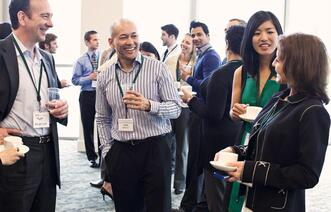 Meeting New People
sandrasembel.weebly.com
English language learning/English for Business School
Model Dialog 1
Model Dialog 2
Model Dialog 3
Activity 1
Activity 2
Activity 3
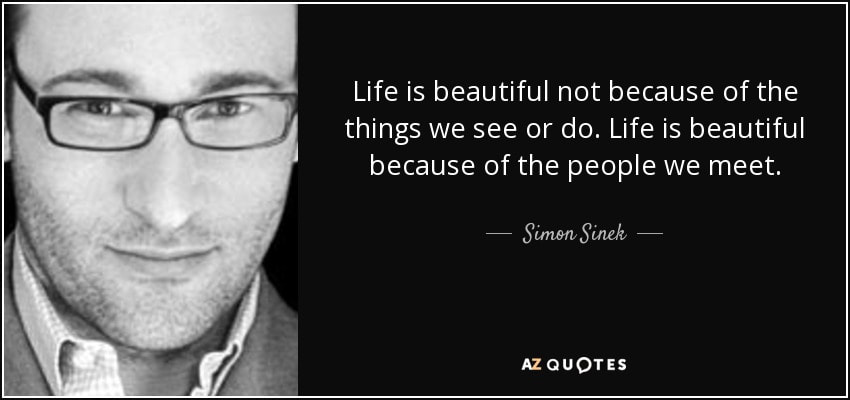